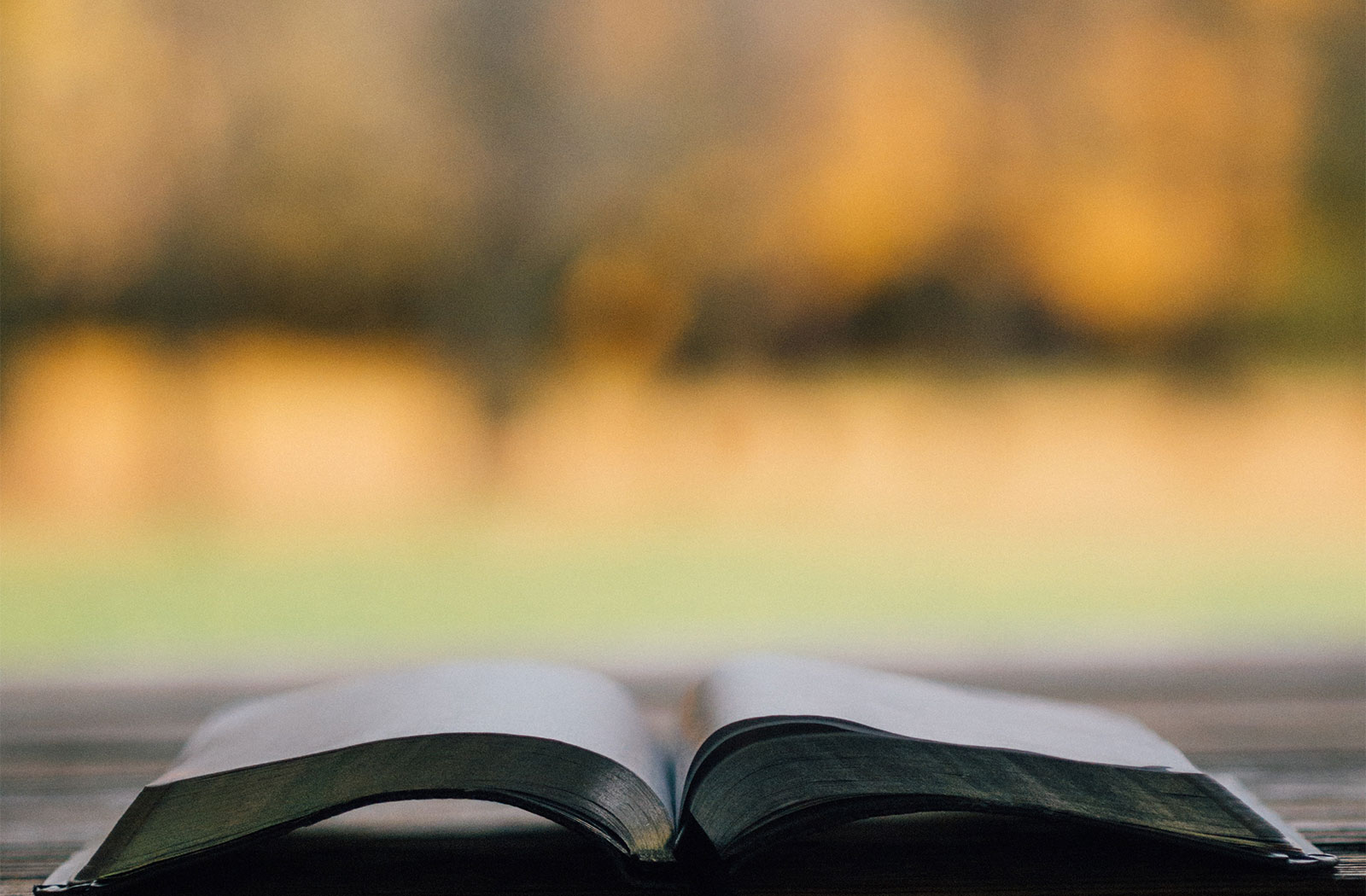 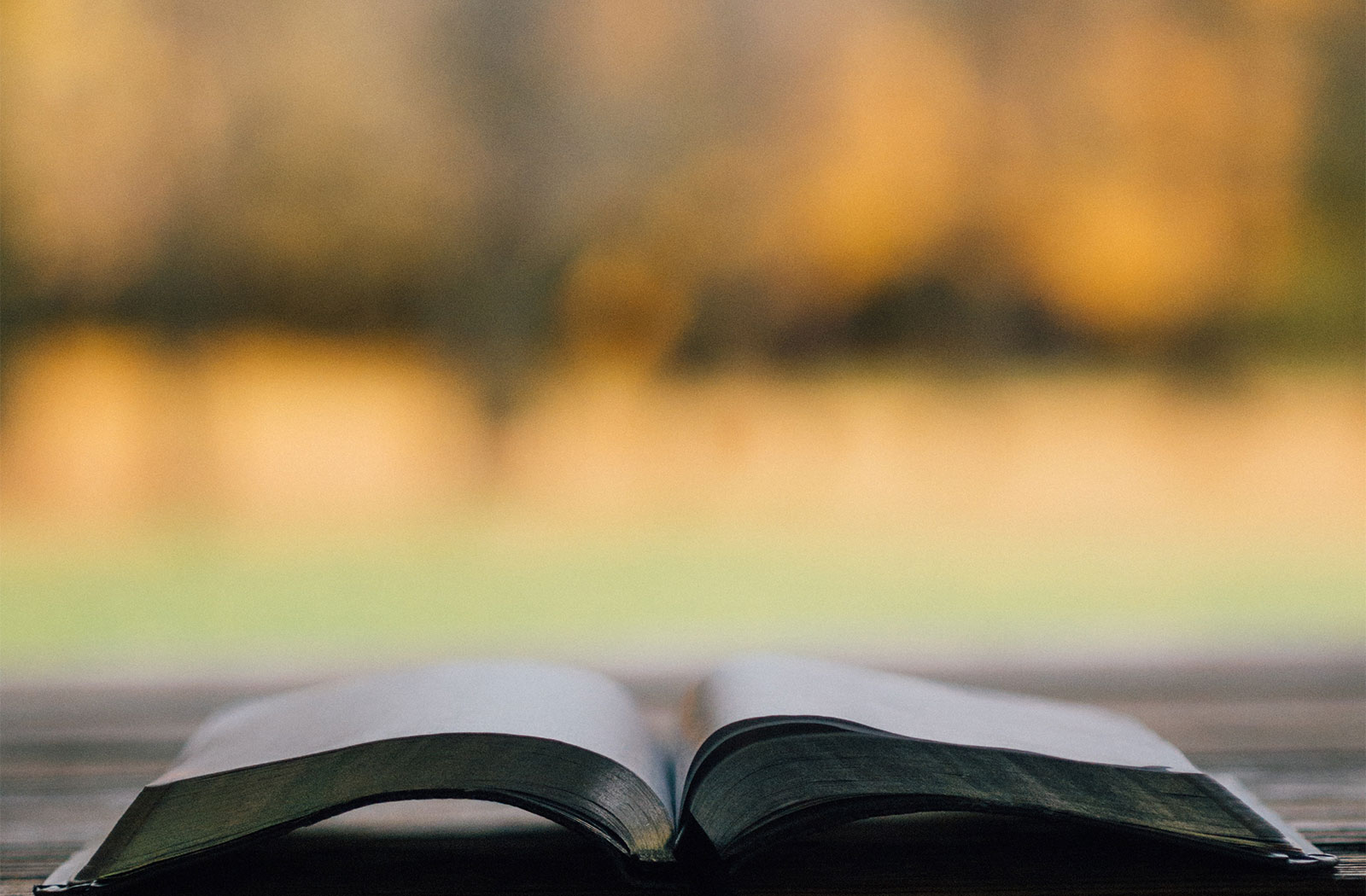 Mark 9:33-37
33 And they came to Capernaum. And when he was in the house he asked them, “What were you discussing on the way?” 34 But they kept silent, for on the way they had argued with one another about who was the greatest. 35 And he sat down and called the twelve. And he said to them, “If anyone would be first, he must be last of all and servant of all.”         36 And he took a child and put him in the midst of them, and taking him in his arms, he said to them, 37 “Whoever receives one such child in my name receives me, and whoever receives me, receives not me but him who sent me.”
[Speaker Notes: ESV]
Matthew 20:25-28
25 But Jesus called them to Himself and said, “You know that the rulers of the Gentiles lord it over them, and those who are great exercise authority over them. 26 Yet it shall not be so among you; but whoever desires to become great among you, let him be your servant. 27 And whoever desires to be first among you, let him be your slave-- 28 just as the Son of Man did not come to be served, but to serve, and to give His life a ransom for many.”
[Speaker Notes: More of the context of this discussion is found in vv. 20-24.]
Luke 22:24-27
24 Now there was also a dispute among them, as to which of them should be considered the greatest.  25 And He said to them, “The kings of the Gentiles exercise lordship over them, and those who exercise authority over them are called ‘benefactors.’ 26 But not so among you; on the contrary, he who is greatest among you, let him be as the younger, and he who governs as he who serves. 27 For who is greater, he who sits at the table, or he who serves? Is it not he who sits at the table? Yet I am among you as the One who serves.”
[Speaker Notes: Jesus had just instituted His memorial supper (Luke 22:14-20). He just had revealed that one of them (the twelve) would betray Him (Luke 22:21-23). Immediately following, they again, actually argue with one another which one of them should be considered the greatest!]
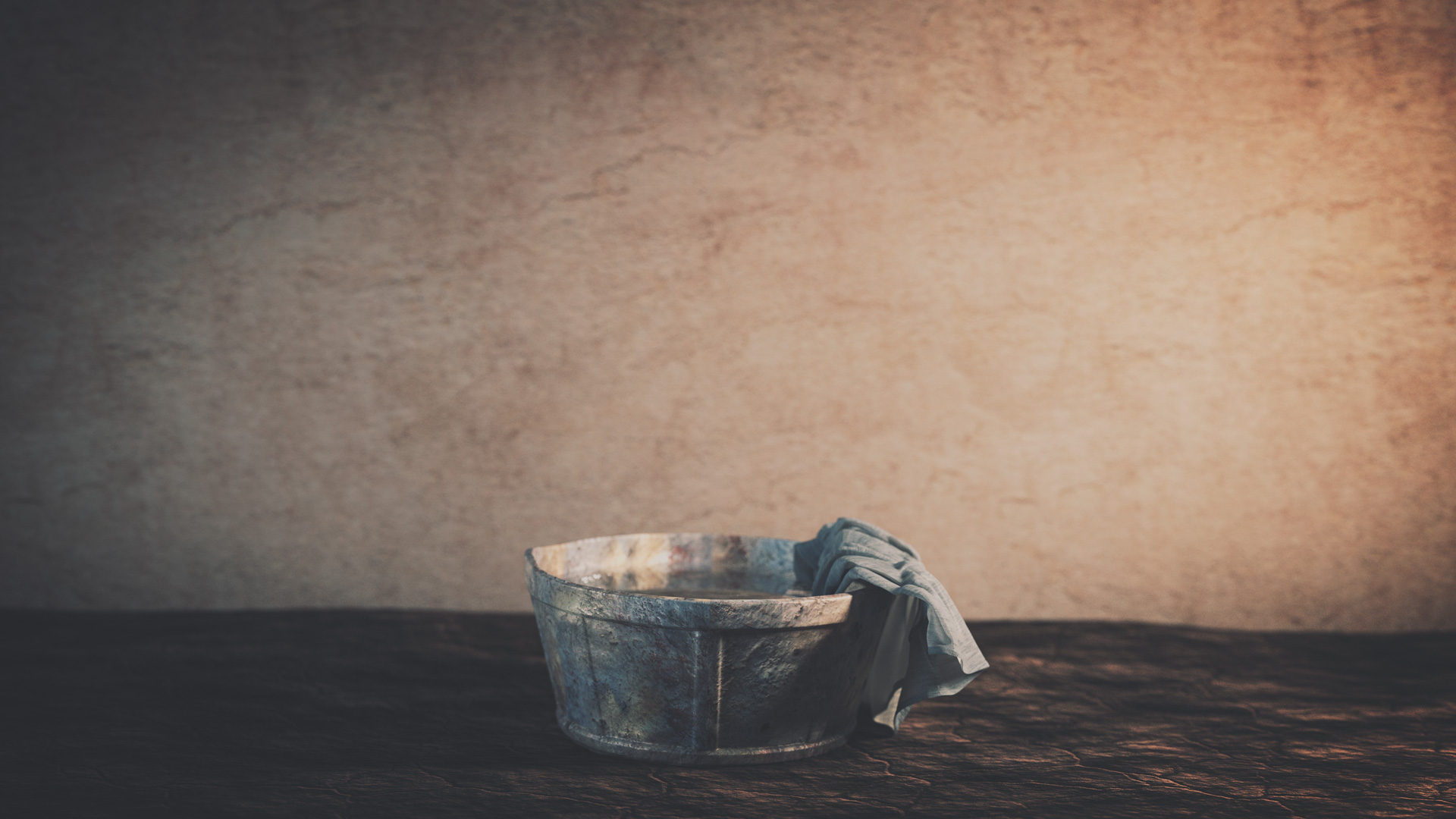 [Speaker Notes: “Yet I am among you as the One who serves.” And what does Jesus do next? He washes the feet of His disciples.]
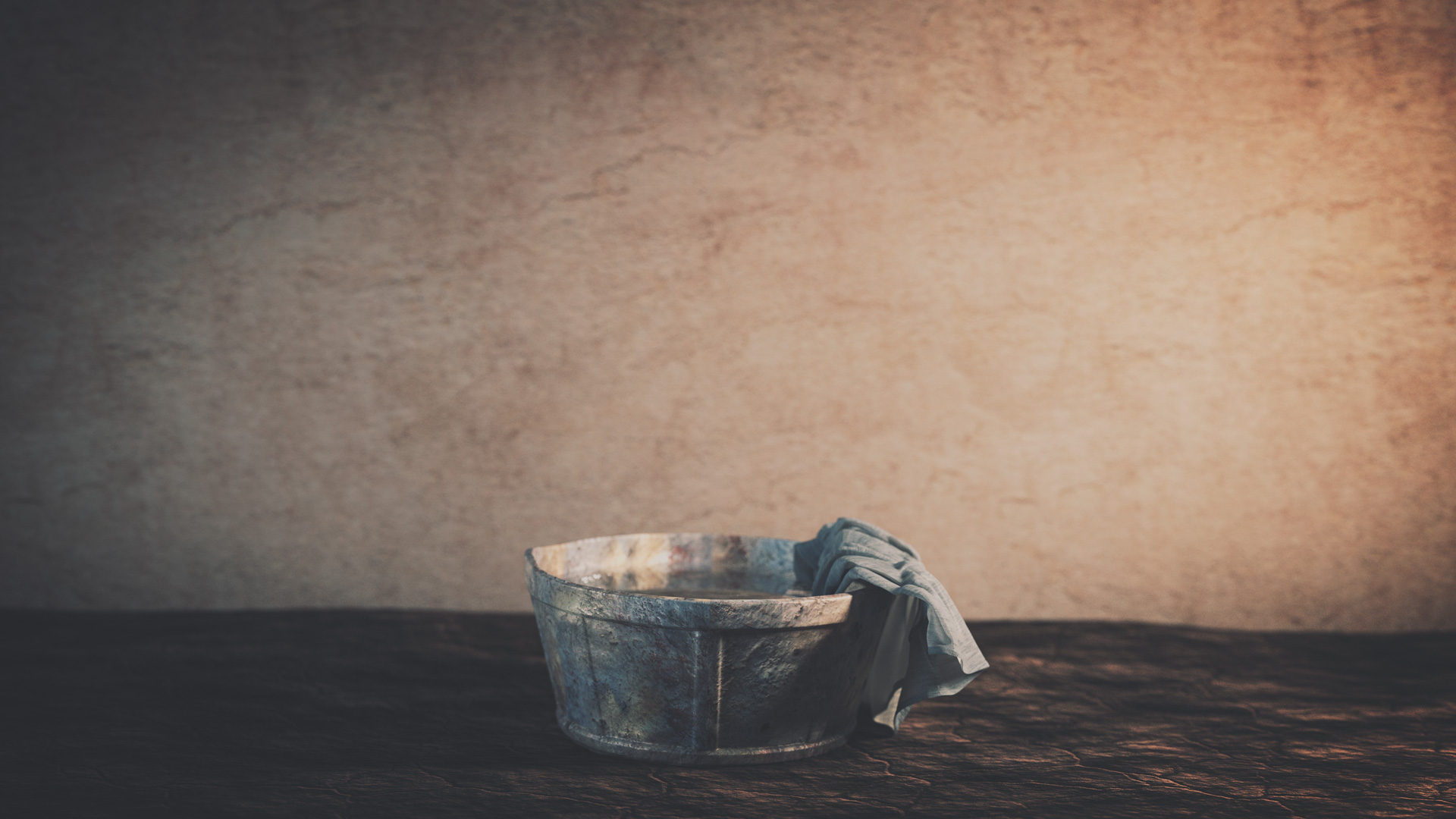 John 13:1-17
He poured water into a basin and began to wash the disciples' feet, and to wipe them with the towel with which He was girded (vv. 4-5).
So when He had washed their feet, taken His garments, and sat down again, He said to them, “Do you know what I have done to you?” (v. 12)
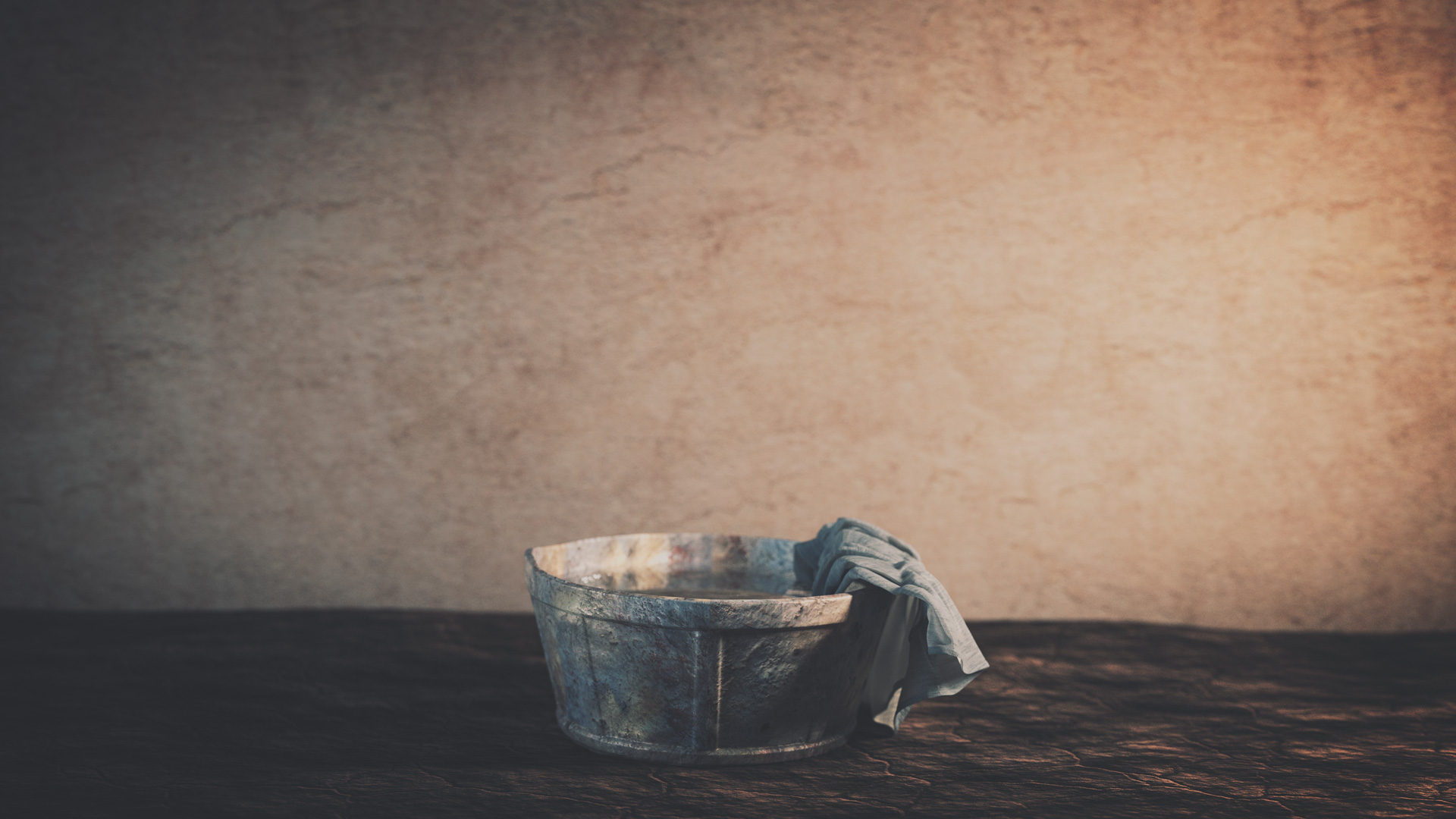 John 13:1-17
“If I then, your Lord and Teacher, have washed your feet, you also ought to wash one another's feet” (v. 14).

“For I have given you an example, that you should do as I have done to you” (v. 15).
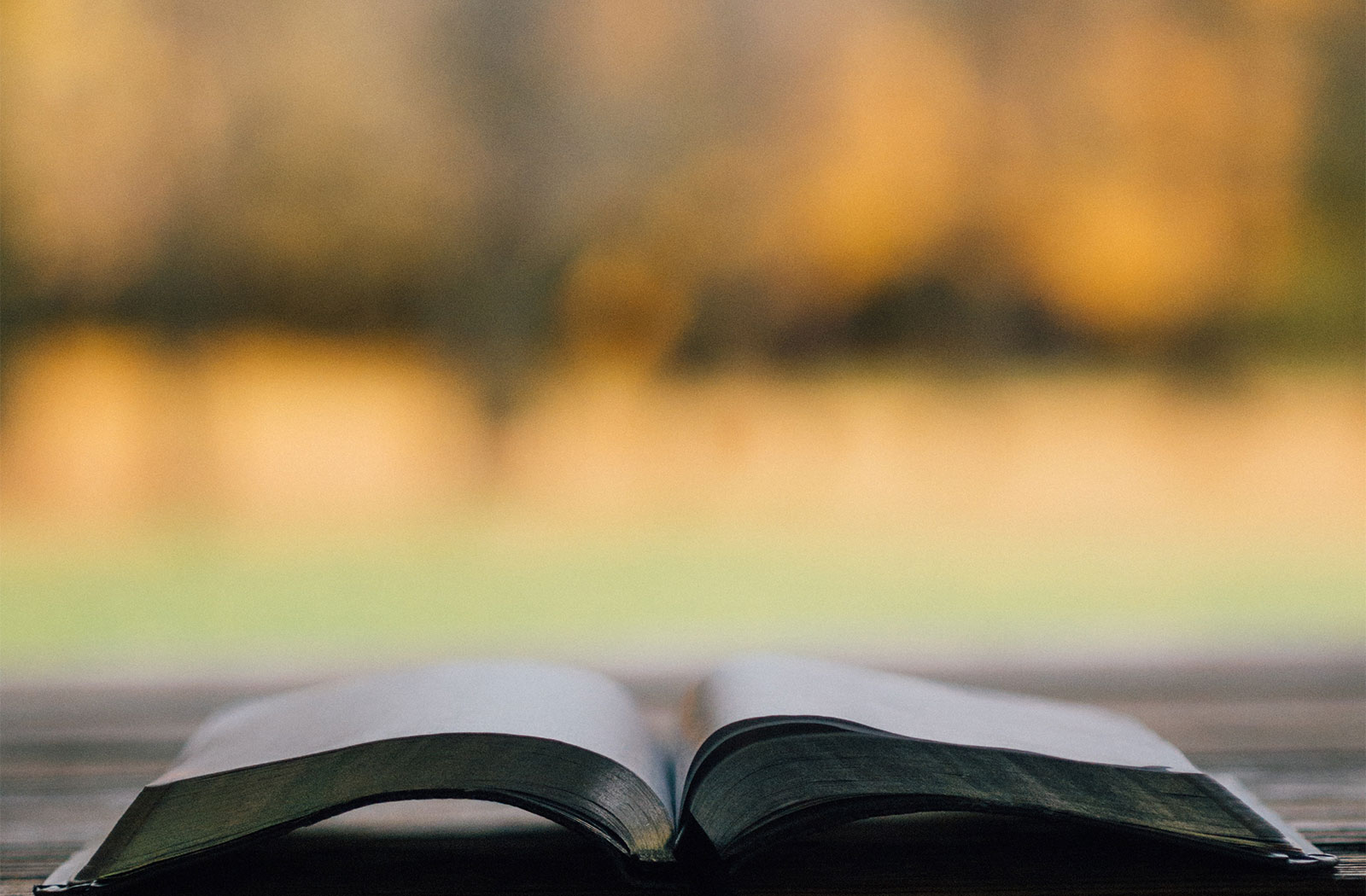 Philippians 2:5-8
5 Let this mind be in you which was also in Christ Jesus,        6 who, being in the form of God, did not consider it robbery to be equal with God, 7 but made Himself of no reputation, taking the form of a bondservant, and coming in the likeness of men. 8 And being found in appearance as a man, He humbled Himself and became obedient to the point of death, even the death of the cross.
[Speaker Notes: The attitude that Jesus would have you to possess, and me to possess, is the same attitude that He possessed – and that is to be a servant (Philippians 2:5-8). 
ESV - but emptied himself, by taking the form of a servant (v. 7); NIV - he made himself nothing (v. 7)]
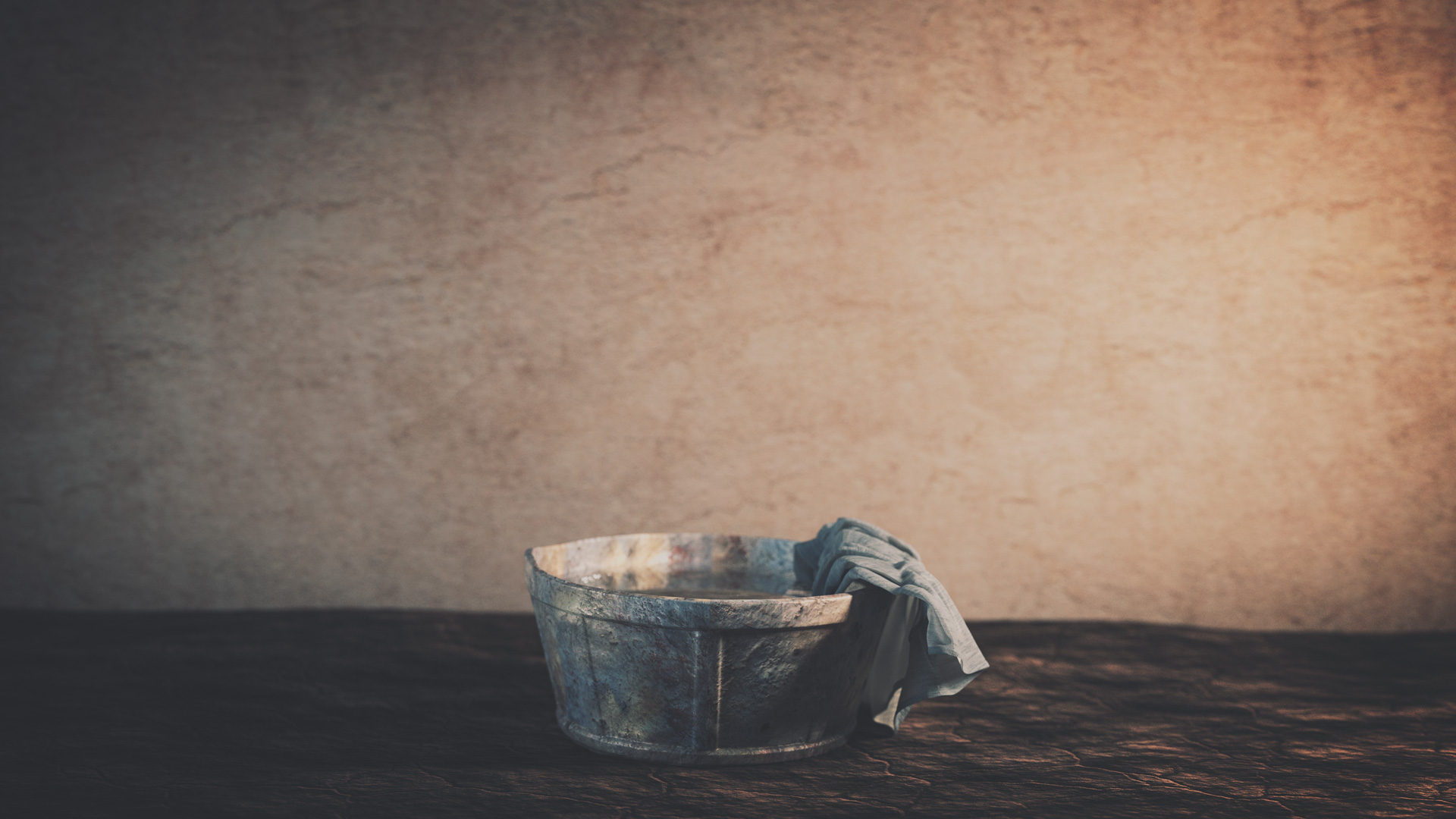 MAKE ME A SERVANT
[Speaker Notes: We live in a culture and society that craves for individual attention, to be noticed, to get noticed. Those who are seeking fame, even if it is for a fleeting moment. Those who seek to be great and looked upon as being great. And Jesus tells us that we can indeed achieve greatness in His kingdom, but that it will only come to those who make themselves a servant to others.]
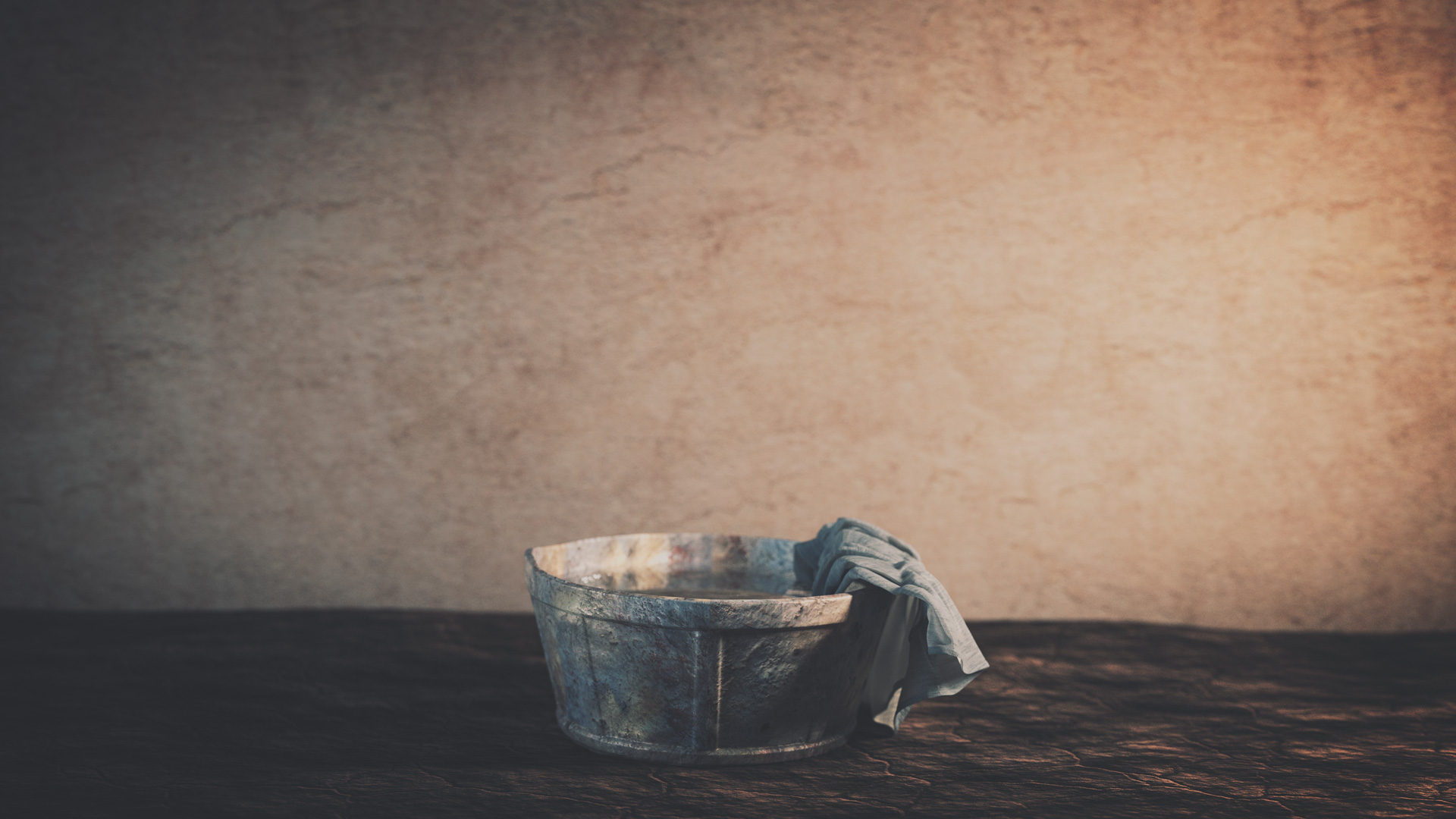 How to Become a Servant
Deny self/Crucify self (Luke 9:23; Galatians 2:20)
Make Christ Lord of your life (1 Peter 3:15)
Remove pride, humble self (1 Peter 5:5-6)
Esteem others better (Philippians 2:3)
Seek out ways to serve others (Galatians 5:13)
[Speaker Notes: Like Jesus, we too must empty ourselves.]
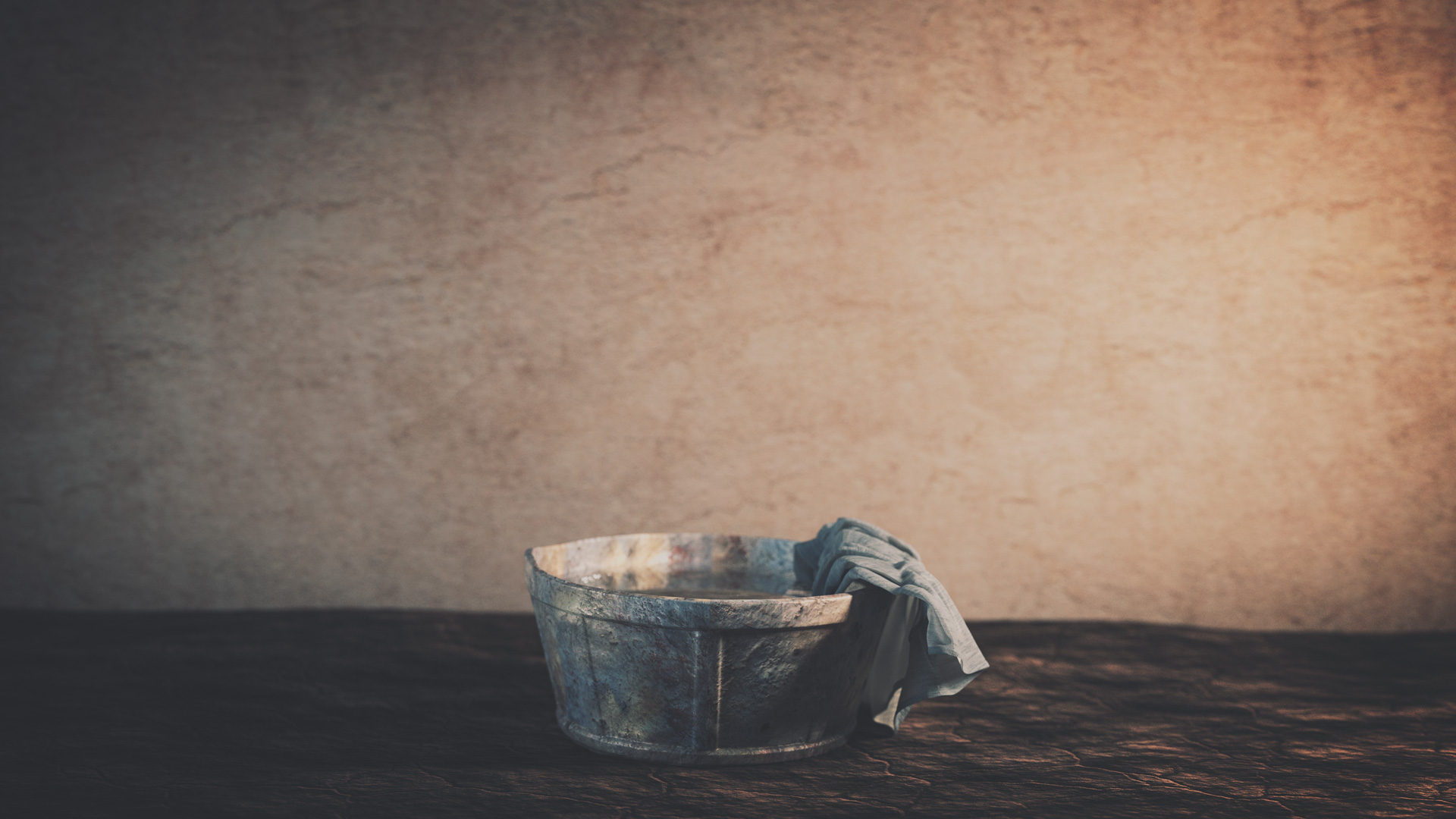 Ways We Can Serve
Doing good works (Titus 3:1, 8, 14)
Contribute to the needs of the saints (Romans 12:13)
Encouraging others (1 Thessalonians 5:11, 14)
Bear one another’s burdens (Galatians 6:2)
Pray for the needs of others (James 5:16)
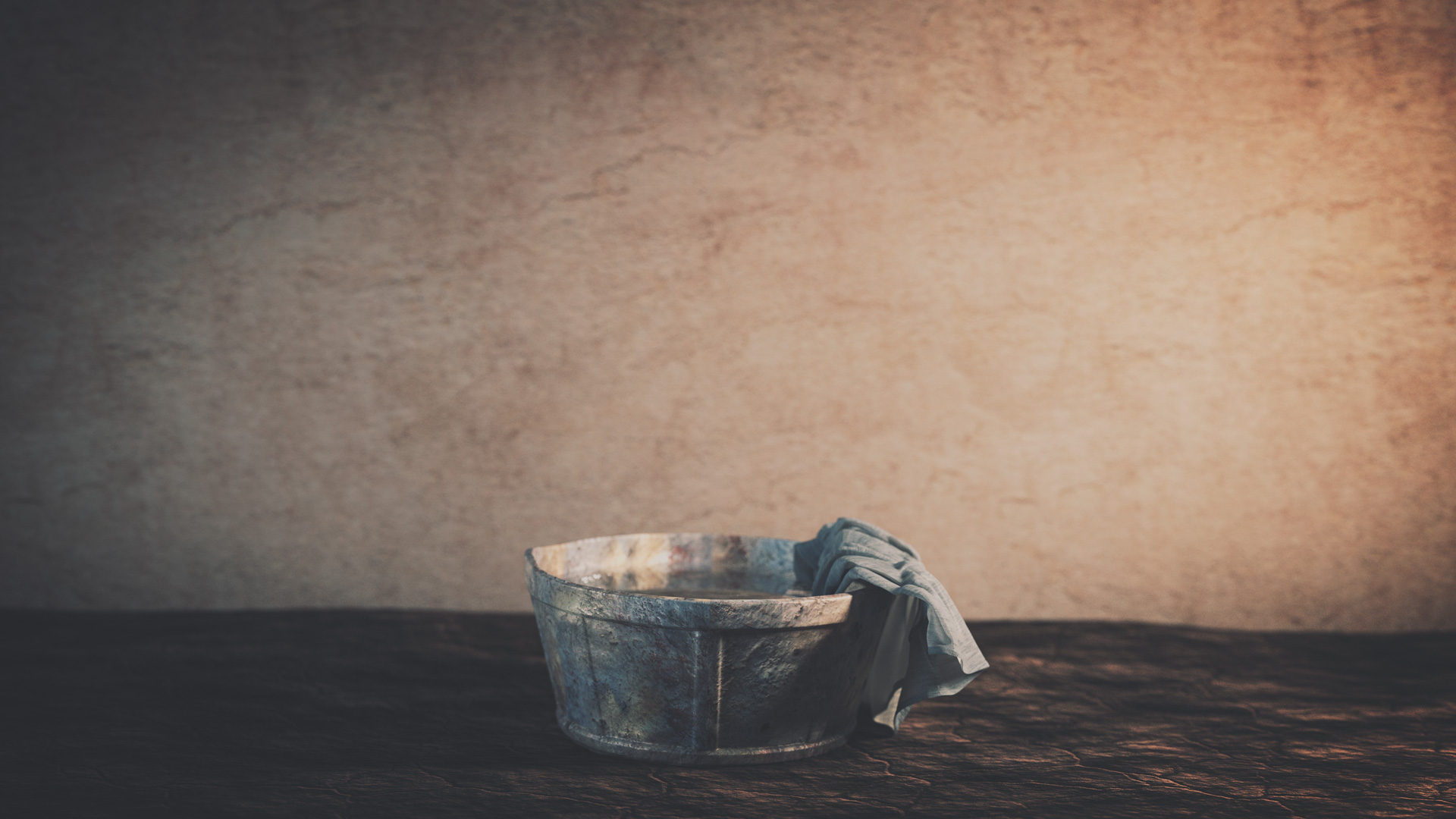 Ways We Can Serve
Share our blessings with others (Hebrews 13:16)

Teaching the gospel to the lost (1 Corinthians 9:19-22)

Serve in the local church (Romans 16:1-2)

Greet people, send cards, clean building, mow grass, teach a Bible class, provide a ride, lead singing, give a talk, lead a prayer, make visits, etc.
[Speaker Notes: Romans 16:1-2. “I commend to you Phoebe our sister, who is a servant of the church in Cenchrea, 2 that you may receive her in the Lord in a manner worthy of the saints, and assist her in whatever business she has need of you; for indeed she has been a helper of many and of myself also.”]
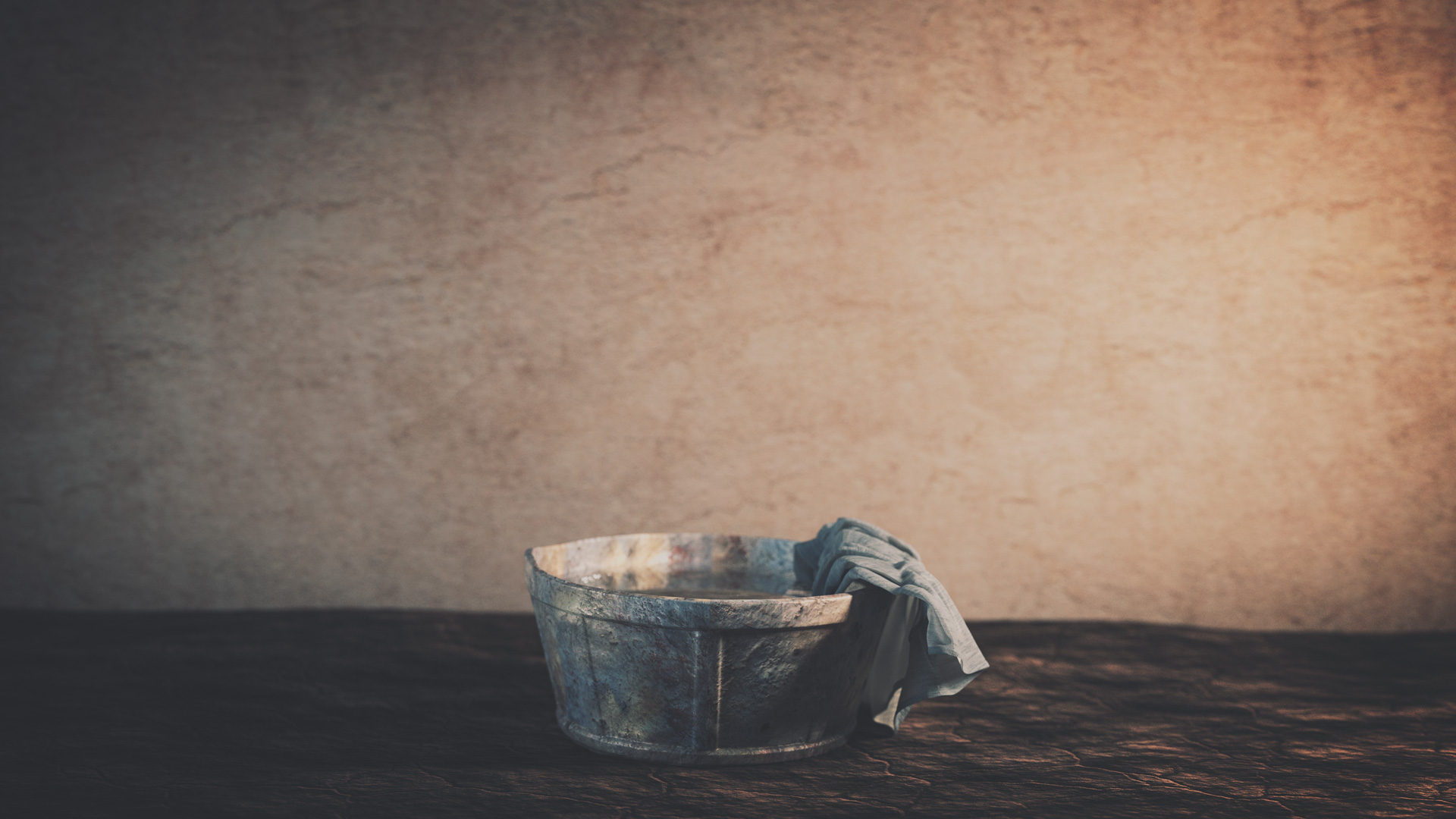 Servant SongMatthew Bassford (stanzas 2-3)
Make me a servant, just like Your Son, for He was a servant; please make me one. Make me a servant, do what You must do to make me a servant; make me like You.
Make me a servant, take all my pride, for I would be lowly, humble inside; giving to others with all that I do in love for my brother; make me like You.
Make me a servant, filled by Your might, and may all my labors shine with Your light. Show me Your footsteps and what I should do; for now and forever, make me like You.
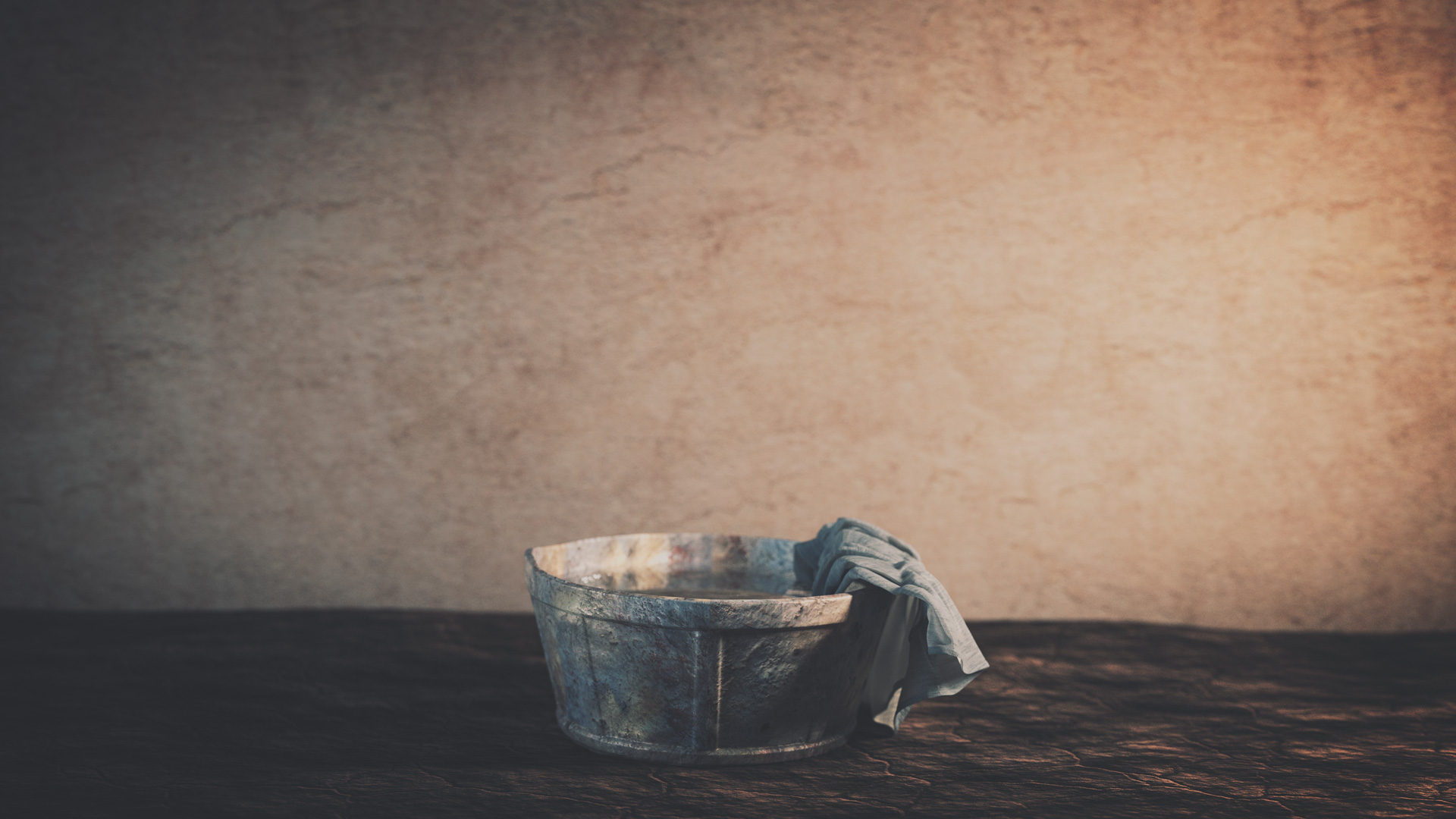 MAKE ME A SERVANT
[Speaker Notes: Are you a servant of the King? In order to enter His Kingdom, you must humble yourself as a child, and be an obedient servant to the Lord and His will. And for His disciples today to continue to please Him, to be received by Him, and ultimately to be blessed by Him…we must be happily be a servant of His and a servant to others.]
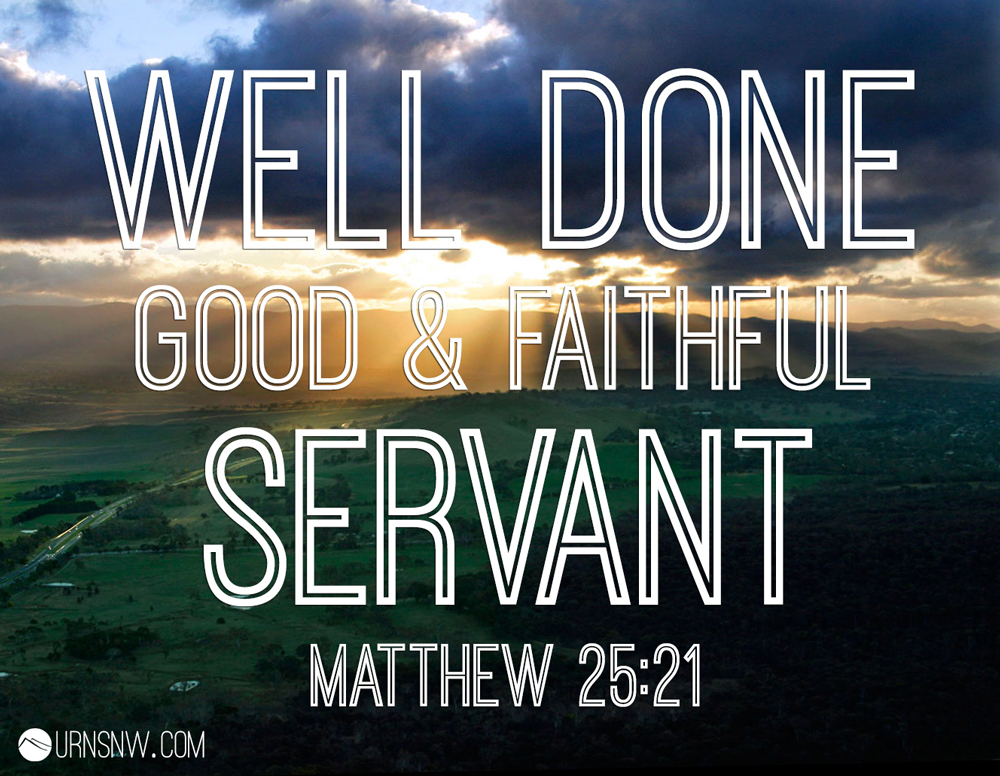 [Speaker Notes: "His lord said to him, 'Well done, good and faithful servant; you were faithful over a few things, I will make you ruler over many things. Enter into the joy of your lord.']